毕业答辩/其他场景
填写你的标题具体内容
填写英文标题或是其他辅助类信息
你的姓名
所学的专业
2019.4.1
01 /  并列关系模板
02 /  组合关系模板
03 /  递进关系模板
04 /  图表关系模板
05 /  图片关系模板
PART ONE
并列关系模板
PARALLEL RELATIONSHIP TEMPLATE
并列关系模板
PARALLEL RELATIONSHIP TEMPLATE
PART 01
主要观点
我这页就说这一个事，表达一个观点，陈述一个事实或是其他的什么内容。把你想表达的内容替换着这些文字就行了。
并列关系模板
PARALLEL RELATIONSHIP TEMPLATE
PART 01
你的观点
将你的观点的具体内容，替换此处的文字，在此位置进行展示，根据内容可适当简写
你的观点
将你的观点的具体内容，在此位置进行展示，需要强调的内容可用黄色字体标出。
并列关系模板
PARALLEL RELATIONSHIP TEMPLATE
PART 01
主要观点
主要观点
主要观点
将你的观点的具体内容，在此位置进行展示，根据内容可适当简写
将你的观点的具体内容，在此位置进行展示，根据内容可适当简写
将你的观点的具体内容，在此位置进行展示，根据内容可适当简写
YOUR VIEW
YOUR VIEW
YOUR VIEW
并列关系模板
PARALLEL RELATIONSHIP TEMPLATE
PART 01
主要观点
主要观点
主要观点
主要观点
将你的观点的具体内容，在此位置进行展示，根据内容可适当简写
将你的观点的具体内容，在此位置进行展示，根据内容可适当简写
将你的观点的具体内容，在此位置进行展示，根据内容可适当简写
将你的观点的具体内容，在此位置进行展示，根据内容可适当简写
YOUR VIEW
YOUR VIEW
YOUR VIEW
YOUR VIEW
PART TWO
组合关系模板
COMBINATION RELATIONSHIP TEMPLATE
组合关系模板
COMBINATION RELATIONSHIP TEMPLATE
PART 02
部分的名称
部分的名称
将该部分的具体内容，在此位置进行展示，根据内容可适当简写
将该部分的具体内容，在此位置进行展示，根据内容可适当简写
组合关系模板
COMBINATION RELATIONSHIP TEMPLATE
PART 02
整体名称
将该部分的具体内容，在此位置进行展示，根据内容可适当简写
将该部分的具体内容，在此位置进行展示，根据内容可适当简写
部分的名称
部分的名称
部分的名称
将该部分的具体内容，在此位置进行展示，根据内容可适当简写
组合关系模板
COMBINATION RELATIONSHIP TEMPLATE
PART 02
整体名称
部分的名称
部分的名称
部分的名称
部分的名称
将该部分的具体内容，在此位置进行展示，根据内容可适当简写
将该部分的具体内容，在此位置进行展示，根据内容可适当简写
将该部分的具体内容，在此位置进行展示，根据内容可适当简写
将该部分的具体内容，在此位置进行展示，根据内容可适当简写
PART ONE
PART TWO
PART THREE
PART FOUR
组合关系模板
COMBINATION RELATIONSHIP TEMPLATE
PART 02
整体名称
OVERALL NAME
部分的名称
部分的名称
部分的名称
将该部分的具体内容，在此位置进行展示，根据内容可适当简写
将该部分的具体内容，在此位置进行展示，可根据不同模块的空间的大小，分配适当的文字数量，重点文字可用黄色字体标出，或根据内容可适当简写
将该部分的具体内容，在此位置进行展示，可根据不同模块的空间的大小，分配适当的文字数量，或根据内容可适当简写
02
04
部分的名称
部分的名称
将该部分的具体内容，在此位置进行展示，根据内容可适当简写
将该部分的具体内容，根据内容可适当简写
01
05
03
PART THREE
递进关系模板
PROGRESSIVE RELATIONSHIP TEMPLATE
递进关系模板
PROGRESSIVE RELATIONSHIP TEMPLATE
PART 03
阶段名称
阶段名称
阶段名称
将该阶段所做的具体事情请在此位置进行展示，根据内容可适当简写
将该阶段所做的具体事情请在此位置进行展示，根据内容可适当简写
将该阶段所做的具体事情请在此位置进行展示，根据内容可适当简写
整体名称
OVERALL NAME
STEP ONE
STEP TWO
STEP THREE
递进关系模板
PROGRESSIVE RELATIONSHIP TEMPLATE
PART 03
STEP TWO
将该阶段所做的具体事情请在此位置进行展示，根据内容可适当简写
将该阶段所做的具体事情请在此位置进行展示，根据内容可适当简写
将该阶段所做的具体事情请在此位置进行展示，根据内容可适当简写
阶段名称
将该阶段所做的具体事情请在此位置进行展示，根据内容可适当简写
阶段名称
阶段名称
阶段名称
STEP ONE
STEP THREE
STEP FOUR
递进关系模板
PROGRESSIVE RELATIONSHIP TEMPLATE
PART 03
将该阶段所做的具体事情请在此位置进行展示，根据内容可适当简写
将该阶段所做的具体事情请在此位置进行展示，根据内容可适当简写
阶段名称
阶段名称
阶段名称
阶段名称
阶段名称
将该阶段所做的具体事情请在此位置进行展示，根据内容可适当简写
将该阶段所做的具体事情请在此位置进行展示，根据内容可适当简写
将该阶段所做的具体事情请在此位置进行展示，根据内容可适当简写
递进关系模板
PROGRESSIVE RELATIONSHIP TEMPLATE
PART 03
将该阶段所做的具体事情请在此位置进行展示，根据内容可适当简写
将该阶段所做的具体事情请在此位置进行展示，根据内容可适当简写
将该阶段所做的具体事情请在此位置进行展示，根据内容可适当简写
阶段名称
阶段名称
阶段名称
01
03
05
2004
2014
2023
整体递进过程的简要说明
2019
2009
1999
02
04
06
INTRODUCTION
阶段名称
阶段名称
阶段名称
将该阶段所做的具体事情请在此位置进行展示，根据内容可适当简写
将该阶段所做的具体事情请在此位置进行展示，根据内容可适当简写
将该阶段所做的具体事情请在此位置进行展示，根据内容可适当简写
PART FOUR
图表关系模板
CHART PAGE TEMPLATE
图表关系模板
CHART PAGE TEMPLATE
PART 04
图表具体名称
图表相关说明
数据A
数据A
数据A
数据A
对左侧图表要表达的具体内容及观点进行重点说明
CHART DESCRIPTION
图表关系模板
CHART PAGE TEMPLATE
PART 04
图表具体名称
图表相关说明
对左侧图表要表达的具体内容及观点进行重点说明
CHART DESCRIPTION
图表关系模板
CHART PAGE TEMPLATE
PART 04
第1种情况
图表具体名称
第2种情况
第3种情况
第4种情况
第5种情况
图表关系模板
CHART PAGE TEMPLATE
PART 04
图表名称
图表相关说明
CHART DESCRIPTION
将上述表格说明的问题，进行更为详细的阐述。将表格中的重点的内容，以黄色底纹进行标注，表格中的重点更为突出。
PART FIVE
图片关系模板
PICTURE PAGE TEMPLATE
图片关系模板
PICTURE PAGE TEMPLATE
PART 05
人物名称
Albert. Einstein
人物相关的介绍。爱因斯坦，1879年出生于德国乌尔姆市的一个犹太人家庭（父母均为犹太人），1900年毕业于苏黎世联邦理工学院，入瑞士国籍。1905年，获苏黎世大学哲学博士学位，爱因斯坦提出光子假设，成功解释了光电效应，因此获得1921年诺贝尔物理奖。1955年4月18日去世，享年76岁。
Albert. Einstein
图片关系模板
PICTURE PAGE TEMPLATE
PART 05
人物名称
Albert. Einstein
人物相关的介绍。爱因斯坦，1879年出生于德国乌尔姆市的一个犹太人家庭（父母均为犹太人），1900年毕业于苏黎世联邦理工学院，入瑞士国籍。1905年，获苏黎世大学哲学博士学位，爱因斯坦提出光子假设，成功解释了光电效应，因此获得1921年诺贝尔物理奖。1955年4月18日去世，享年76岁。
人物名称
Albert. Einstein
人物相关的介绍。爱因斯坦，1879年出生于德国乌尔姆市的一个犹太人家庭（父母均为犹太人），1900年毕业于苏黎世联邦理工学院，入瑞士国籍。1905年，获苏黎世大学哲学博士学位，爱因斯坦提出光子假设，成功解释了光电效应，因此获得1921年诺贝尔物理奖。1955年4月18日去世，享年76岁。
图片关系模板
PICTURE PAGE TEMPLATE
PART 05
科技信息学院教学楼
图片关系模板
PICTURE PAGE TEMPLATE
PART 05
科技信息学院教学楼
科技信息学院教学楼
科技信息学院教学楼
感谢观看
THANKYOU FOR WATCHING
你的姓名
所学的专业
2019.4.1
辅助内容
备用封面页 		使用说明 		设计规范
ALTERNATE COVER
INSTRUCTIONS
SPECIFICATION
备用封面页-1
GUNLIN UNIVERSITY OF ELECTRONIC TECHNOLOGY
毕业答辩/其他场景
填写你的标题具体内容
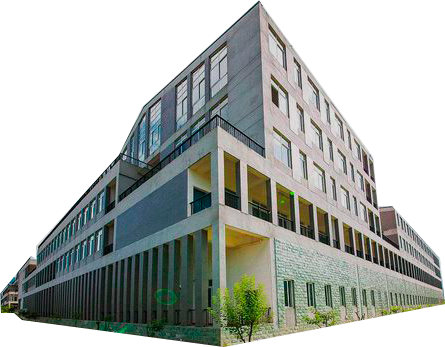 填写英文标题或是其他辅助类信息
你的姓名
所学的专业
2019.4.1
备用封面页-2
GUNLIN UNIVERSITY OF ELECTRONIC TECHNOLOGY
毕业答辩/其他场景
填写你的标题具体内容
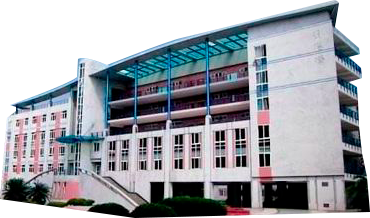 填写英文标题或是其他辅助类信息
你的姓名
所学的专业
2019.4.1
使用说明
INSTRUCTIONS
本模板包括封面、目录、过渡页、正文内容、封底页五部分内容。
设计内容均采取“占位符+版式”方式进行了设计，使用时，直接修改相应的文字、图片、图标即可。
封面页的使用
》本模板提供了3款封面供大家选用，根据需要选择相应封面
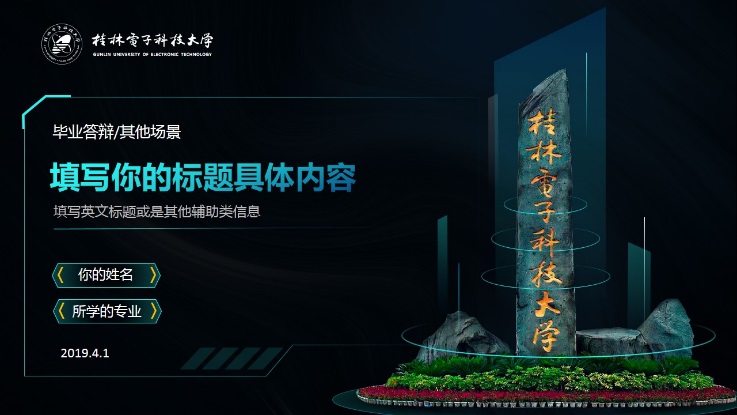 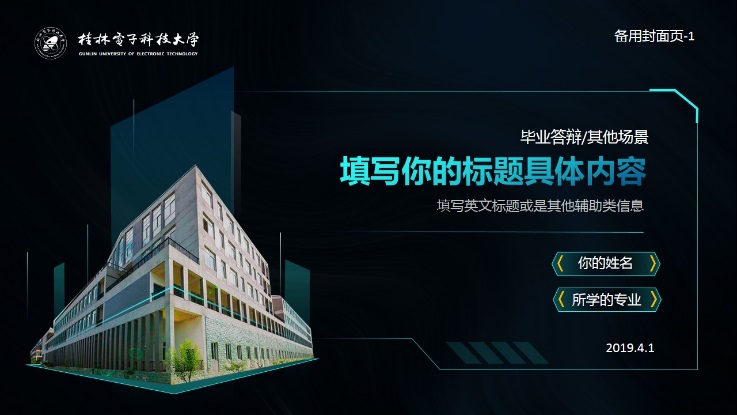 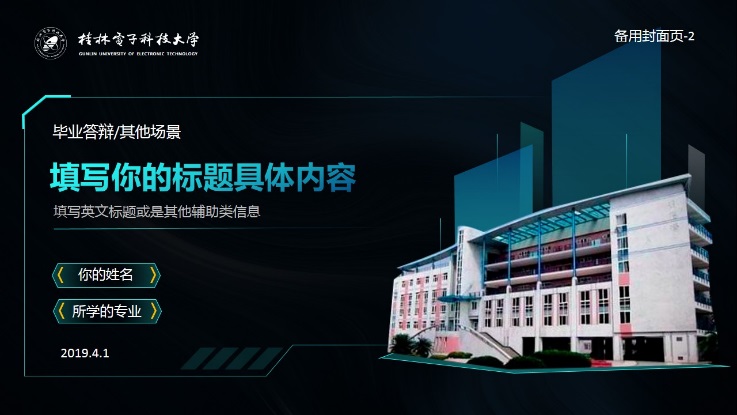 正文内容的使用
》本模板提供5种常见关系及不同数量对象的展示方式，可根据单个页面展示需要选择对应页面，替换内容进行使用
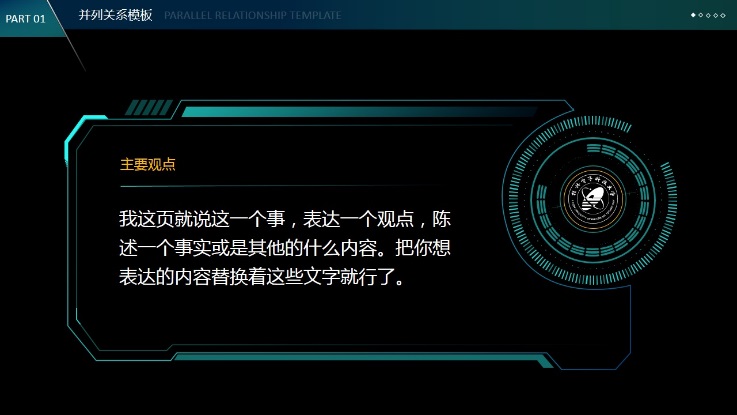 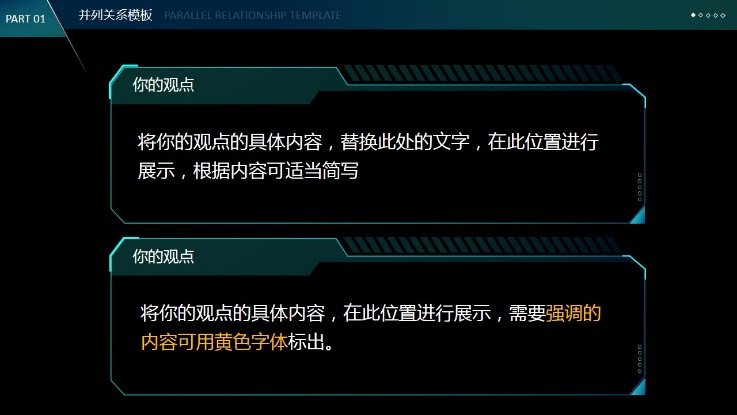 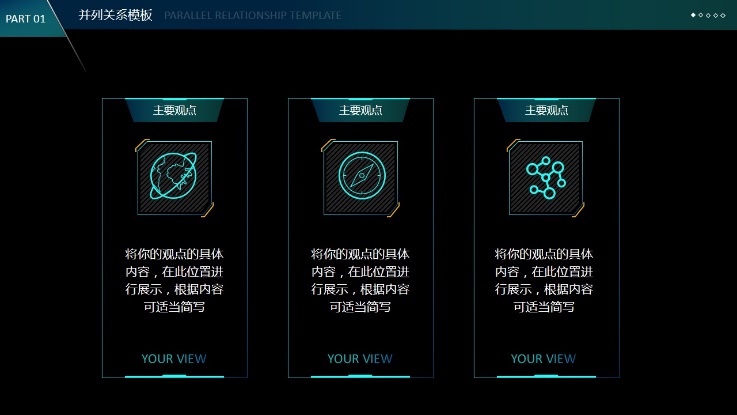 2个对象-并列关系
3个对象-并列关系
1个对象-并列关系
图片的替换
》本模板图片，均采用“占位符”的方式进行设计，图片的替换简单高效
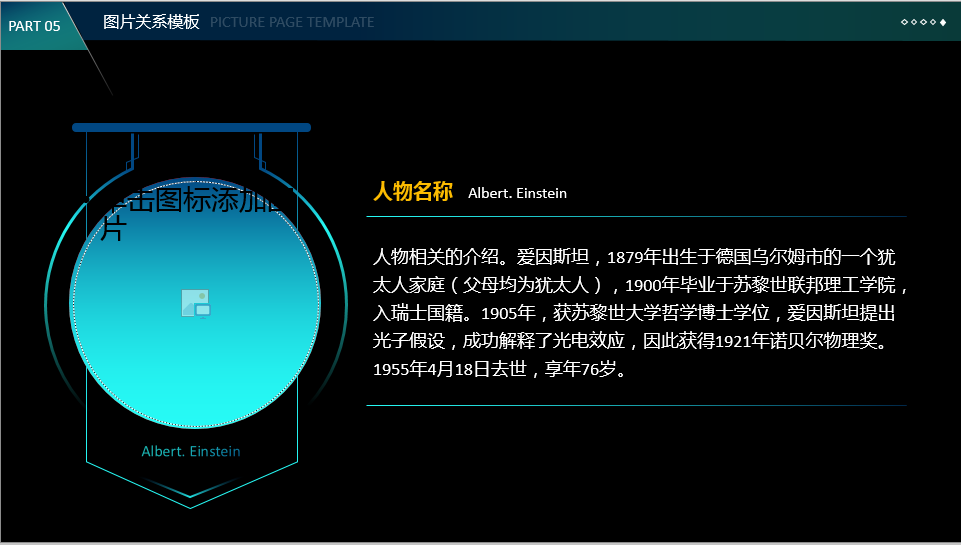 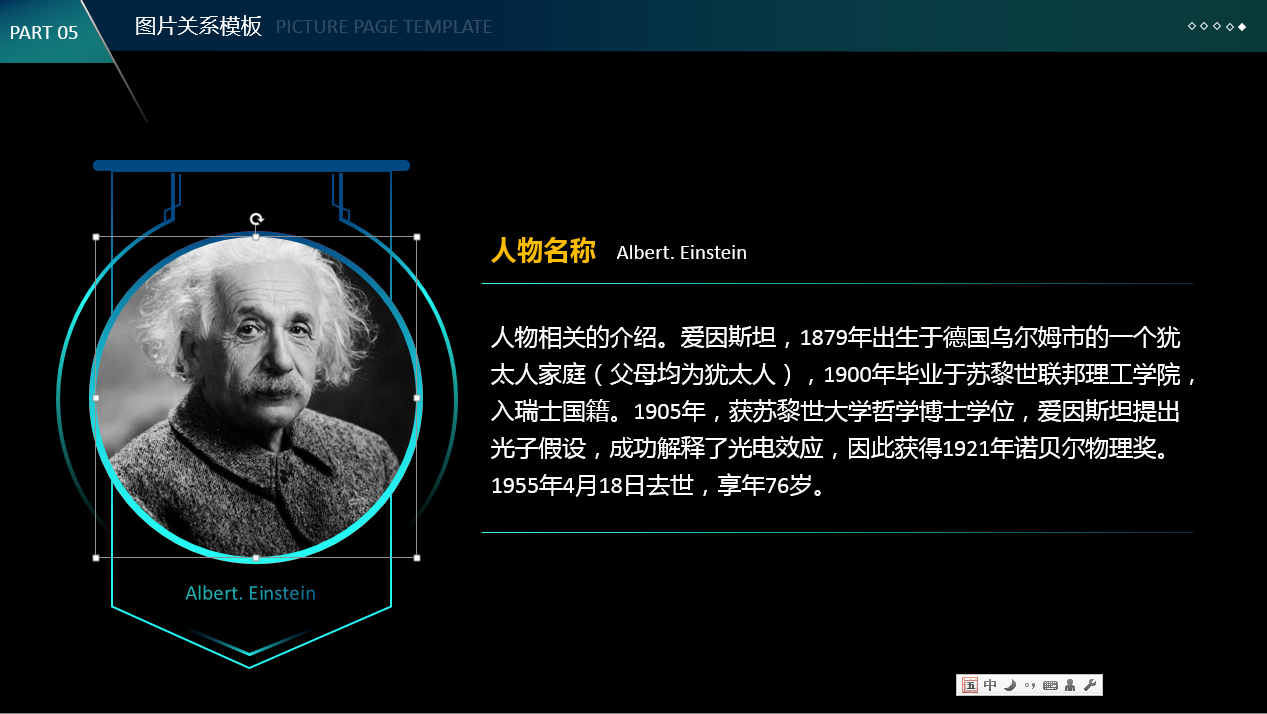 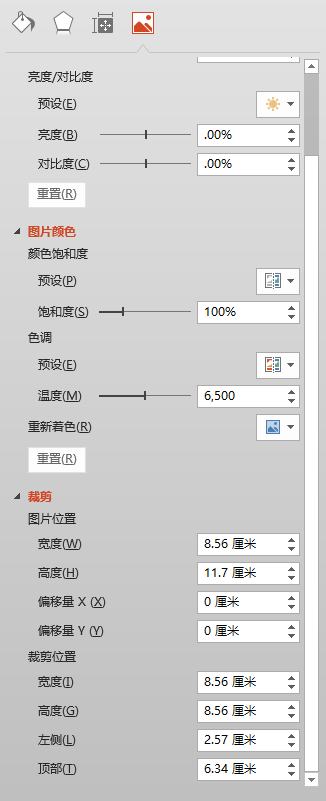 03.选中图片-右键-设置图片格式
调整图片至合适位置
02.选择新图片-确定
01.删除原图-“占位符”
图标的替换
》本模板中的图标，可根据实际要表达的意思进行更换，以达到最佳展示效果
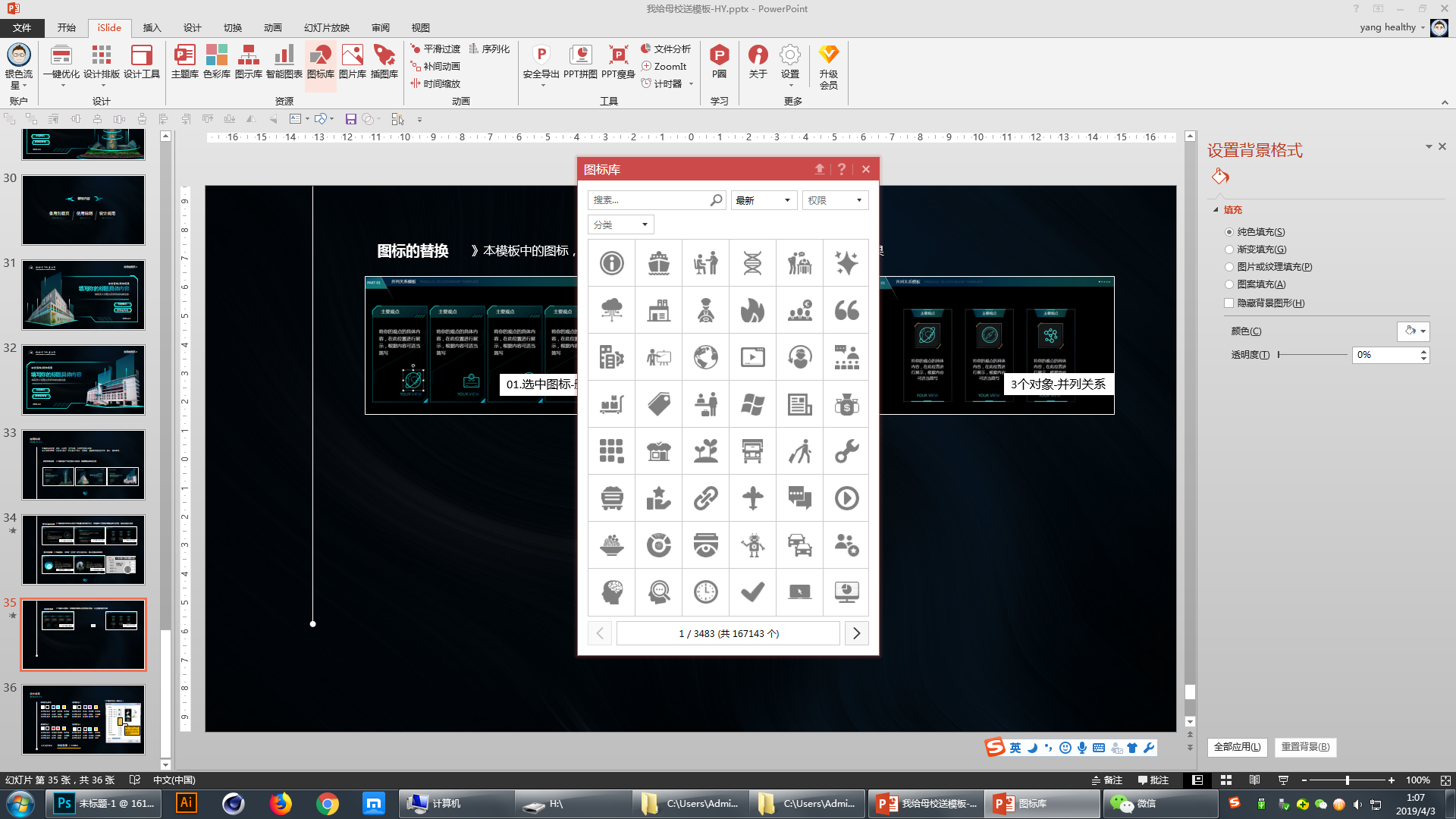 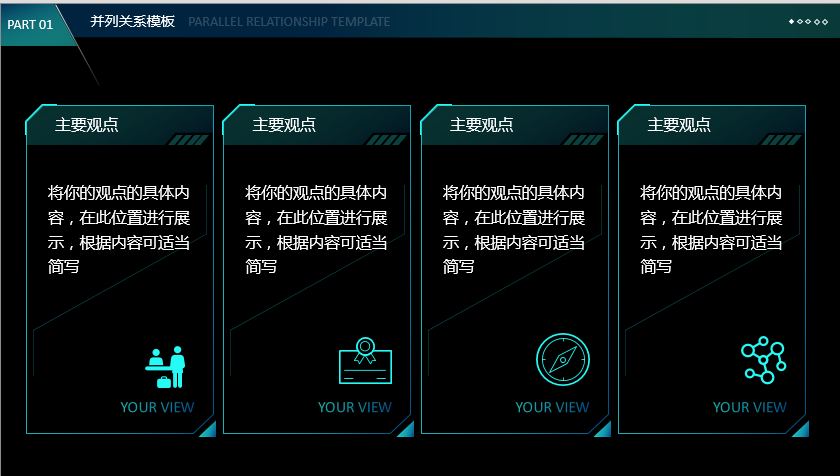 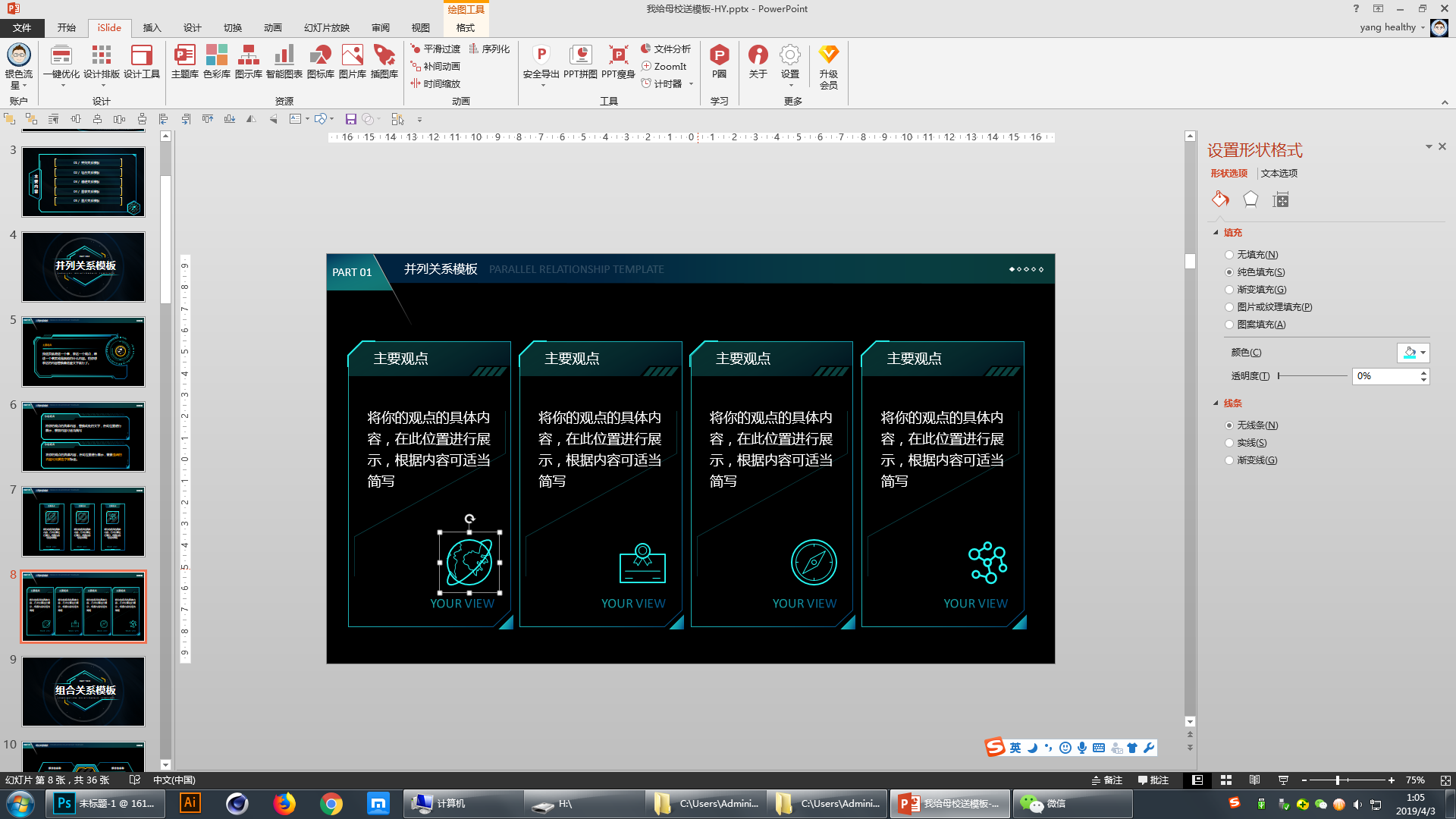 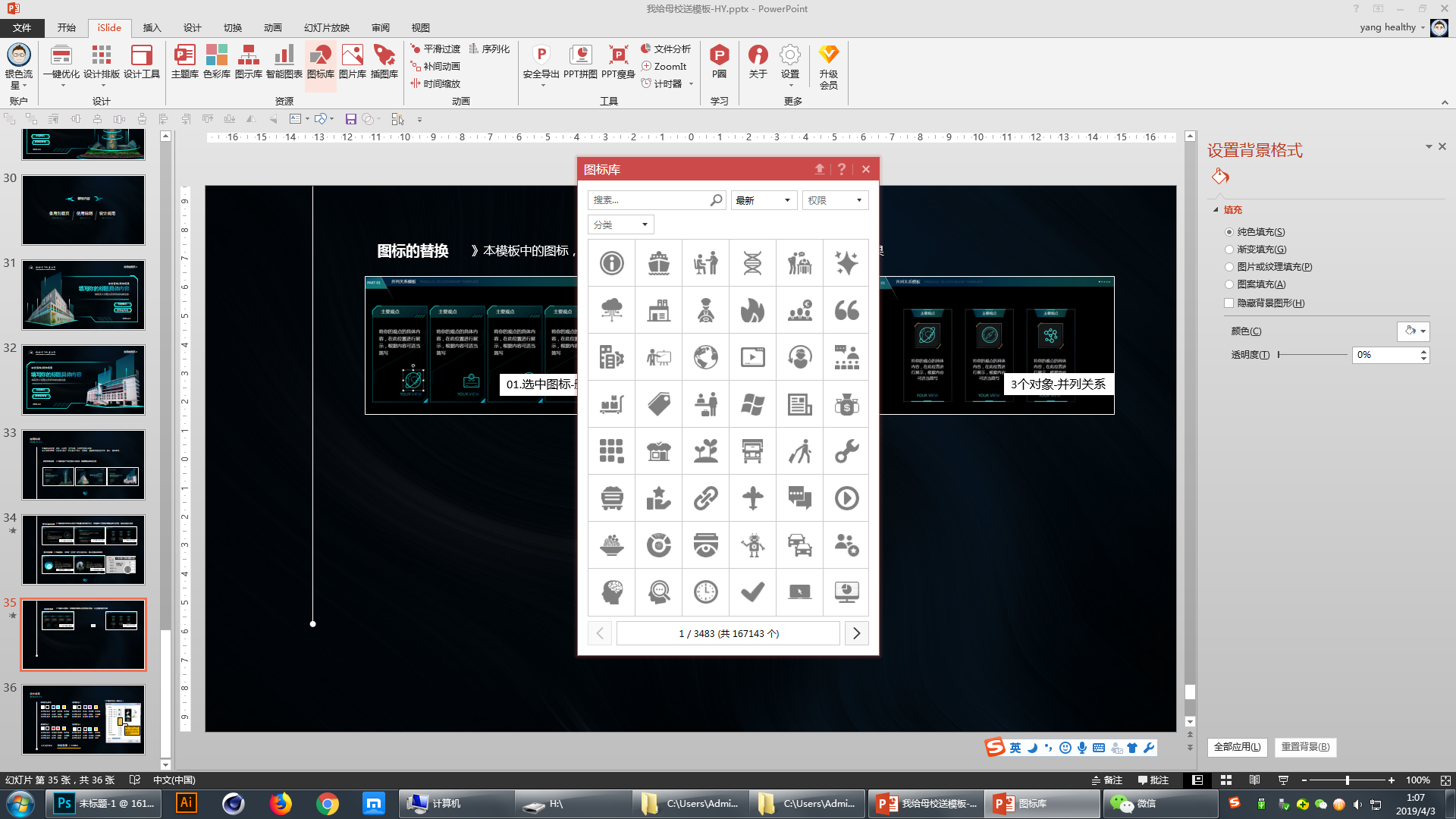 加载 islide 控件--选择图标库-选择图标，下载。
ISLIDE 下载：www.islide.cc
调整颜色，替换完成
01.选中图标-删除
本模板为整体为深色系模板，推荐使用16:9LED电子屏幕或显示器使用
若使用投影仪播放时，建议关闭周边灯光，以期达到预计显示效果
注意事项
设计规范
SPECIFICATION
[ 本模板支持一键换色 ]
推荐配色1
现有配色系统
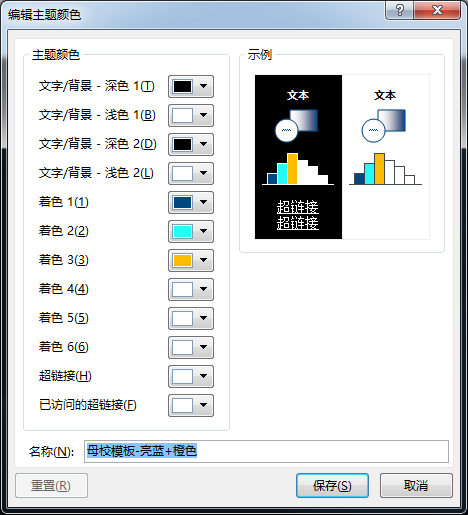 R:255
G:255
B:255
R:0
G:0
B:0
R:67
G:12
B:110
R:176
G:66
B:215
R:253
G:188
B:0
R:255
G:255
B:255
R:0
G:0
B:0
R:33
G:45
B:110
R:218
G:83
B:225
R:253
G:188
B:0
推荐配色2
推荐配色3
方法：在[设计]-[变体]-[颜色]-[自定义颜色]中替换相应此处的对应的颜色即可
R:255
G:255
B:255
R:0
G:0
B:0
R:167
G:29
B:29
R:242
G:68
B:68
R:253
G:188
B:0
R:255
G:255
B:255
R:0
G:0
B:0
R:33
G:50
B:50
R:65
G:233
B:237
R:253
G:188
B:0
Calibri
微软雅黑  /
中文/英文字体
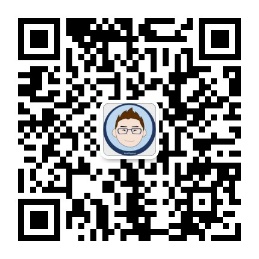 DESIGN BY 
HEALTHYYANG
healthyyang2
毕业答辩或是其他场景模板
填写你的标题具体内容
填写英文标题或是其他辅助类信息
你的姓名
所学的专业
01.并列关系模板
目录
CONTENT
02.组合关系模板
03.递进关系模板
04.图表相关模板
05.图片相关模板
PART ONE
并列关系模板
PARALLEL RELATIONSHIP TEMPLATE
并列关系模板- 1个对象
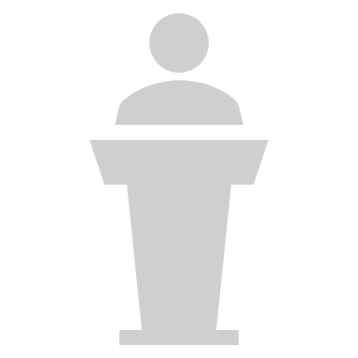 主要观点
我这页就说这一个事，表达一个观点，陈述一个事实或是其他的什么内容。把你想表达的内容替换着这些文字就行了。
DESCRIPTION
并列关系模板- 2个对象
普通观点
将你的观点的具体内容，在此位置进行展示，根据内容可适当简写
普通观点
将你的观点的具体内容，在此位置进行展示，根据内容可适当简写
并列关系模板- 3个对象
01
03
02
普通观点
强调观点
普通观点
将你的观点的具体内容，在此位置进行展示，根据内容可适当简写
可以对其中的某一个观点进行强调，不需要强调的话，就删掉这个，从左边复制一个，保持三个颜色一致
将你的观点的具体内容，在此位置进行展示，根据内容可适当简写
并列关系模板- 4个对象
普通观点
普通观点
强调观点
普通观点
将你的观点的具体内容，在此位置进行展示，根据内容可适当简写
将你的观点的具体内容，在此位置进行展示，根据内容可适当简写
对某一个观点进行强调，不需要的话，就删掉这个，复制一个普通观点
将你的观点的具体内容，在此位置进行展示，根据内容可适当简写
并列关系模板- 5个对象
普通观点
普通观点
将你的观点的具体内容，在此位置进行展示，根据内容可适当简写
将你的观点的具体内容，在此位置进行展示，根据内容可适当简写
普通观点
将你的观点的具体内容，在此位置进行展示，根据内容可适当简写
强调观点
对某一个观点进行强调，不需要的话，就删掉这个，复制一个普通观点
普通观点
将你的观点的具体内容，在此位置进行展示，根据内容可适当简写
PART TWO
组合关系模板
COMBINATION RELATIONSHIP TEMPLATE
组合关系模板- 2个对象
部分的名称
部分的名称
将该部分的具体内容，在此位置进行展示，根据内容可适当简写
将该部分的具体内容，在此位置进行展示，根据内容可适当简写
整体名称
OVERALL NAME
组合关系模板- 3个对象
部分的名称
将该部分的具体内容，在此位置进行展示，根据内容可适当简写
部分的名称
部分的名称
将该部分的具体内容，在此位置进行展示，根据内容可适当简写
将该部分的具体内容，在此位置进行展示，根据内容可适当简写
整体名称
OVERALL NAME
组合关系模板- 4个对象
01
将该部分的具体内容，在此位置进行展示，根据内容可适当简写
部分的名称
02
将该部分的具体内容，在此位置进行展示，根据内容可适当简写
部分的名称
整体名称
03
对该组成部分的内容进行强调，不需要的话，就删掉这个，复制一个其他部分
OVERALL NAME
强调的内容
04
将该部分的具体内容，在此位置进行展示，根据内容可适当简写
部分的名称
组合关系模板- 5个对象
部分的名称
将该部分的具体内容，在此位置进行展示，根据内容可适当简写
部分的名称
05
01
将该部分的具体内容，在此位置进行展示，根据内容可适当简写
整体名称
OVERALL NAME
04
02
部分的名称
部分的名称
将该部分的具体内容，在此位置进行展示，根据内容可适当简写
将该部分的具体内容，在此位置进行展示，根据内容可适当简写
03
部分的名称
将该部分的具体内容，在此位置进行展示，根据内容可适当简写
组合关系模板- 6个对象
部分的名称
部分的名称
将该部分的具体内容，在此位置进行展示，根据内容可适当简写
将该部分的具体内容，在此位置进行展示，根据内容可适当简写
部分的名称
部分的名称
将该部分的具体内容，在此位置进行展示，根据内容可适当简写
将该部分的具体内容，在此位置进行展示，根据内容可适当简写
整体名称
OVERALL NAME
部分的名称
部分的名称
将该部分的具体内容，在此位置进行展示，根据内容可适当简写
将该部分的具体内容，在此位置进行展示，根据内容可适当简写
PART THREE
递进关系模板
PROGRESSIVE RELATIONSHIP TEMPLATE
递进关系模板-3个对象
STEP TWO
STEP ONE
阶段名称
将该阶段所做的具体事情请在此位置进行展示，根据内容可适当简写
阶段名称
将该阶段所做的具体事情请在此位置进行展示，根据内容可适当简写
阶段名称
将该阶段所做的具体事情请在此位置进行展示，根据内容可适当简写
STEP THREE
递进关系模板-4个对象
STEP ONE
STEP TWO
STEP THREE
STEP FOUR
阶段名称
强调的阶段
阶段名称
阶段名称
将该阶段所做的具体事情，在此位置进行展示，根据内容可适当简写
对该阶段的内容进行强调，不需要的话，就删掉这个，复制一个其他部分
将该阶段所做的具体事情，在此位置进行展示，根据内容可适当简写
将该阶段所做的具体事情，在此位置进行展示，根据内容可适当简写
递进关系模板-5个对象
将该阶段所做的具体事情，在此位置进行展示，根据内容可适当简写
阶段名称
2020.1.1
将该阶段所做的具体事情，在此位置进行展示，根据内容可适当简写
阶段名称
2020.1.1
将该阶段所做的具体事情，在此位置进行展示，根据内容可适当简写
强调阶段
2020.1.1
将该阶段所做的具体事情，在此位置进行展示，根据内容可适当简写
阶段名称
2020.1.1
将该阶段所做的具体事情，在此位置进行展示，根据内容可适当简写
阶段名称
2020.1.1
递进关系模板-6个对象
将该阶段所做的具体事情请在此位置进行展示，根据内容可适当简写
将该阶段所做的具体事情请在此位置进行展示，根据内容可适当简写
将该阶段所做的具体事情请在此位置进行展示，根据内容可适当简写
阶段名称
阶段名称
阶段名称
阶段名称
阶段名称
阶段名称
将该阶段所做的具体事情请在此位置进行展示，根据内容可适当简写
将该阶段所做的具体事情请在此位置进行展示，根据内容可适当简写
将该阶段所做的具体事情请在此位置进行展示，根据内容可适当简写
递进关系模板-7个对象
将该阶段所做的具体事情，在此位置进行展示，根据内容可适当简写
将该阶段所做的具体事情，在此位置进行展示，根据内容可适当简写
将该阶段所做的具体事情，在此位置进行展示，根据内容可适当简写
阶段名称
阶段名称
阶段名称
07
01
02
03
04
05
06
阶段名称
阶段名称
阶段名称
阶段名称
将该阶段所做的具体事情，在此位置进行展示，根据内容可适当简写
将该阶段所做的具体事情，在此位置进行展示，根据内容可适当简写
将该阶段所做的具体事情，在此位置进行展示，根据内容可适当简写
将该阶段所做的具体事情，在此位置进行展示，根据内容可适当简写
PART FOUR
图表页面模板
CHART PAGE TEMPLATE
图表页面模板-饼状图
部分名称
部分名称
将该阶段所做的具体事情在此位置进行展示，根据内容可适当简写
将该阶段所做的具体事情请在此位置进行展示，根据内容可适当简写
饼图名称
 CHART TITLE
部分名称
部分名称
将该阶段所做的具体事情请在此位置进行展示，根据内容可适当简写
将该阶段所做的具体事情请在此位置进行展示，根据内容可适当简写
图表页面模板-柱状图
图表相关说明
将下属图表所要表达的内容进行详细的说明。可以各组间的差距，也可以是组内的差异。
图表页面模板-柱状图
类别1 相关说明
阐述一下类型1的相关情况，形成当前结果的相关原因等因素。
类别2 相关说明
阐述一下类型1的相关情况，形成当前结果的相关原因等因素。
类别3 相关说明
阐述一下类型1的相关情况，形成当前结果的相关原因等因素。
图表页面模板-环状图
80%
45%
70%
图表相关说明
图表相关说明
图表相关说明
阐述一下图表的相关情况，形成当前结果的相关原因等因素。
阐述一下图表的相关情况，形成当前结果的相关原因等因素。
阐述一下图表的相关情况，形成当前结果的相关原因等因素。
图表页面模板-表格
图表相关说明
将上述表格说明的问题，进行更为详细的阐述。将表格中的重点的内容，以黄色底纹进行标注，表格中的重点更为突出。
PART FIVE
图片页面模板
PICTURE PAGE TEMPLATE
图片页面模板- 1张图片
人物名称
Albert. Einstein
人物相关的介绍。爱因斯坦，1879年出生于德国乌尔姆市的一个犹太人家庭（父母均为犹太人），1900年毕业于苏黎世联邦理工学院，入瑞士国籍。1905年，获苏黎世大学哲学博士学位，爱因斯坦提出光子假设，成功解释了光电效应，因此获得1921年诺贝尔物理奖。1955年4月18日去世，享年76岁。
图片页面模板- 1张图片
以图片展示为主
以图片展示为主的页面，适当附注简要的图片内容说明。
图片页面模板- 2张图片
爱因斯坦
Albert.Einstein
爱因斯坦1879年出生于德国乌尔姆市的一个犹太人家庭（父母均为犹太人），1900年毕业于苏黎世联邦理工学院，入瑞士国籍。1905年，获苏黎世大学哲学博士学位，爱因斯坦提出光子假设，成功解释了光电效应，因此获得1921年诺贝尔物理奖，1905年创立狭义相对论。1915年创立广义相对论。1955年4月18日去世，享年76岁。
爱因斯坦
Albert.Einstein
爱因斯坦1879年出生于德国乌尔姆市的一个犹太人家庭（父母均为犹太人），1900年毕业于苏黎世联邦理工学院，入瑞士国籍。1905年，获苏黎世大学哲学博士学位，爱因斯坦提出光子假设，成功解释了光电效应，因此获得1921年诺贝尔物理奖，1905年创立狭义相对论。1915年创立广义相对论。1955年4月18日去世，享年76岁。
图片页面模板- 2张图片
以图片展示为主
以图片展示为主
以图片展示为主的页面，适当附注简要的图片内容说明。
以图片展示为主的页面，适当附注简要的图片内容说明。
图片页面模板- 3张图片
爱因斯坦
爱因斯坦
爱因斯坦
爱因斯坦1879年出生于德国乌尔姆市的一个犹太人家庭（父母均为犹太人），1900年毕业于苏黎世联邦理工学院，入瑞士国籍。
爱因斯坦1879年出生于德国乌尔姆市的一个犹太人家庭（父母均为犹太人），1900年毕业于苏黎世联邦理工学院，入瑞士国籍。
爱因斯坦1879年出生于德国乌尔姆市的一个犹太人家庭（父母均为犹太人），1900年毕业于苏黎世联邦理工学院，入瑞士国籍。
图片页面模板- 3张图片
图片名称
图片名称
图片名称
简要的图片内容说明
简要的图片内容说明
简要的图片内容说明
图片页面模板- 4张图片
爱因斯坦
爱因斯坦
爱因斯坦1879年出生于德国乌尔姆市的一个犹太人家庭（父母均为犹太人），1900年毕业于苏黎世联邦理工学院，入瑞士国籍。
爱因斯坦1879年出生于德国乌尔姆市的一个犹太人家庭（父母均为犹太人），1900年毕业于苏黎世联邦理工学院，入瑞士国籍。
爱因斯坦1879年出生于德国乌尔姆市的一个犹太人家庭（父母均为犹太人），1900年毕业于苏黎世联邦理工学院，入瑞士国籍。
爱因斯坦1879年出生于德国乌尔姆市的一个犹太人家庭（父母均为犹太人），1900年毕业于苏黎世联邦理工学院，入瑞士国籍。
爱因斯坦
爱因斯坦
图片页面模板- 4张图片
以图片展示为主
以图片展示为主
以图片展示为主
以图片展示为主
感谢观看
THANK YOU FOR WATCHING
作者姓名-专业名称
辅助材料
备用封面页  /   备用目录页  /  使用说明  /  设计规范
ALTERNATE COVER
ALTERNATE CONTENT
INSTRUCTIONS
SPECIFICATION
毕业课题
单击此处编辑母版文本样式
单击此处编辑母版文本样式
GUNLIN UNIVERSITY OF ELECTRONIC TECHNOLOGY
作者姓名-专业名称
使用说明
INSTRUCTIONS
本模板包括封面、目录、过渡页、正文背景、正文内容、封底页六部分内容。
设计内容均采取“占位符+模板”方式进行了设计，使用时，直接修改相应的文字、图片、图标即可。
封面页的使用
目录页的使用
正文内容的使用
根据图片的重心位置选择【封面1】还是【封面2】
学校照片素材较少，选择【目录1 】，照片素材多，选择【目录2】
根据单页PPT想要表达的关系及对象数量，选择相应的PPT正文模板,复制相应页面，替换相应内容即可。
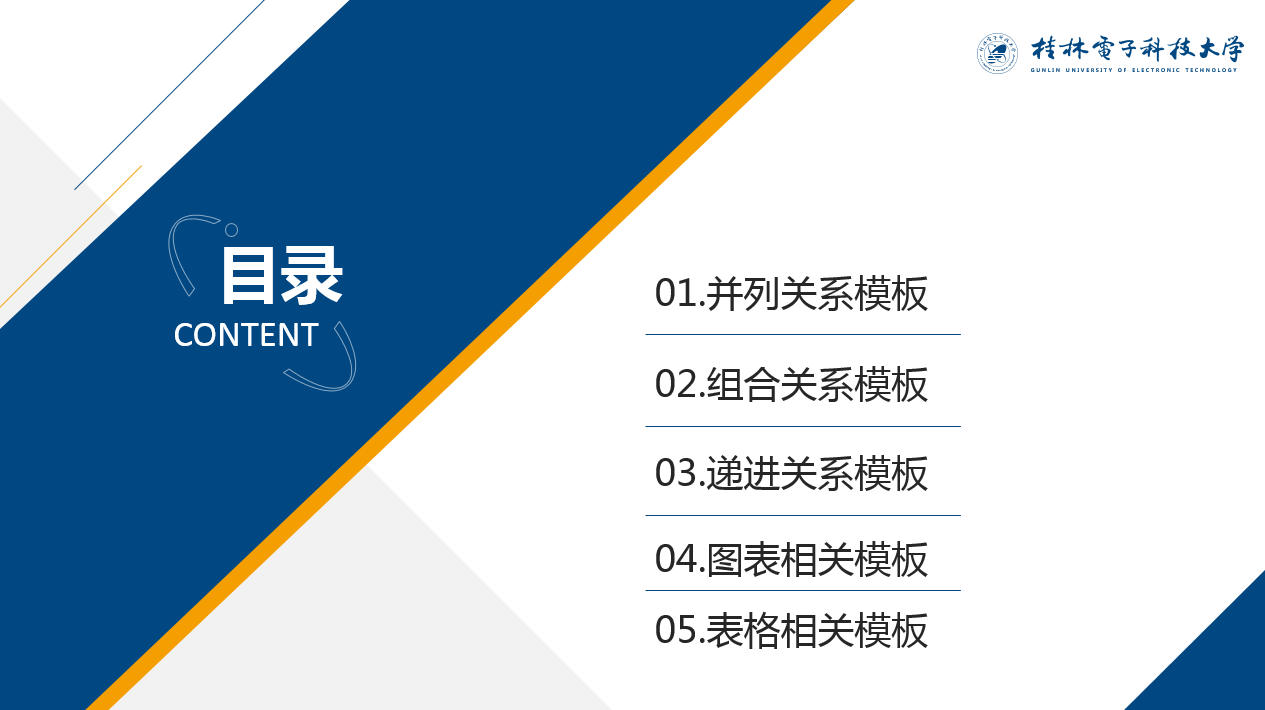 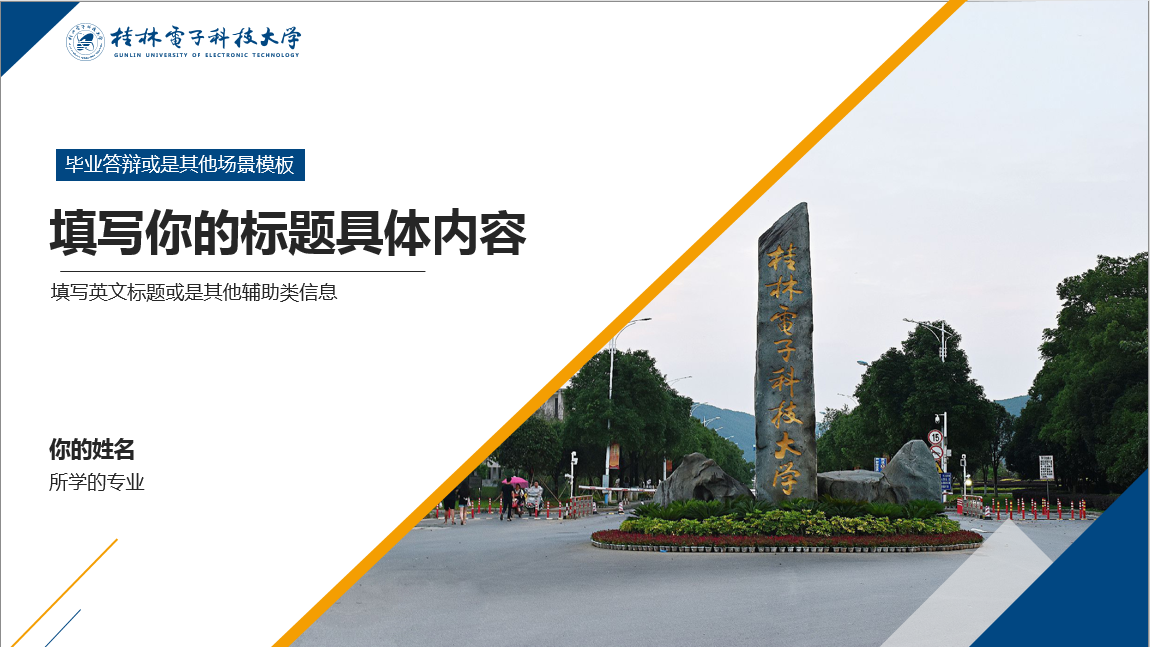 图片重心-右侧
组合关系模板- 3个对象
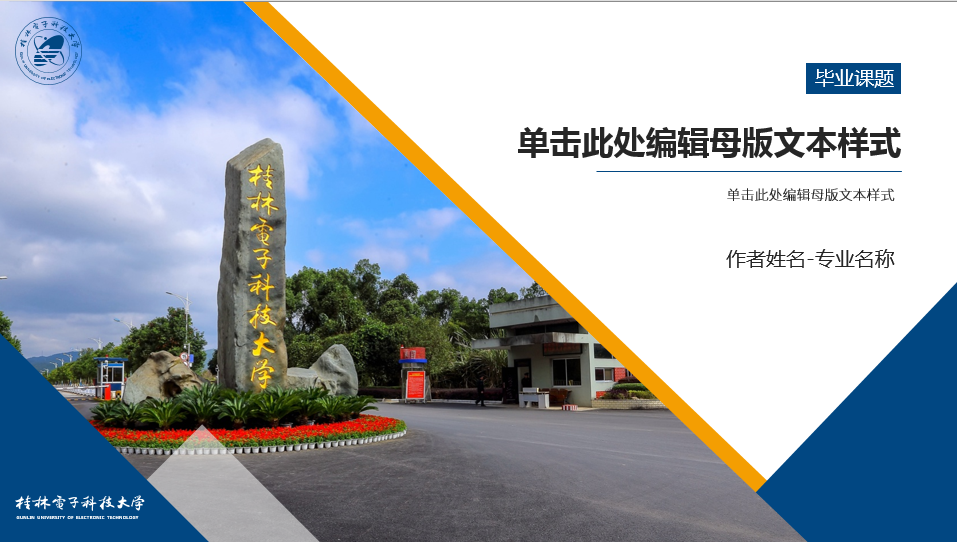 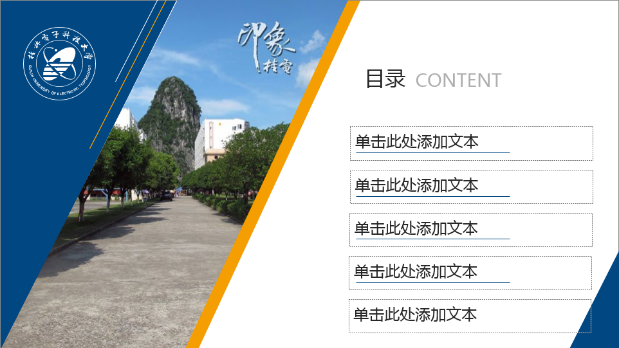 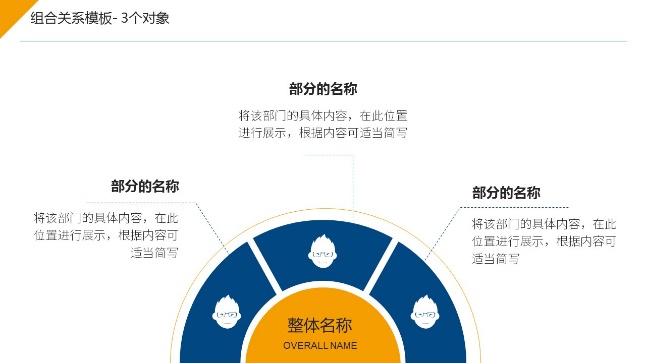 图片重心-左侧
使用说明
INSTRUCTIONS
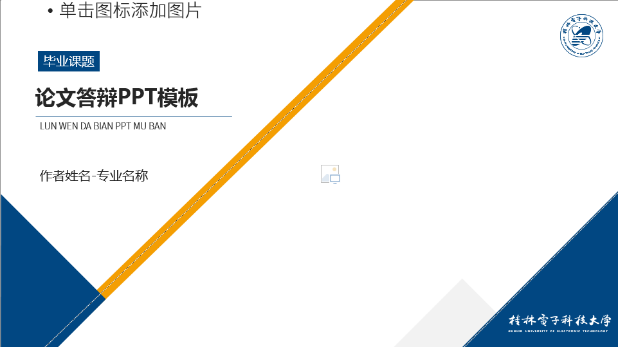 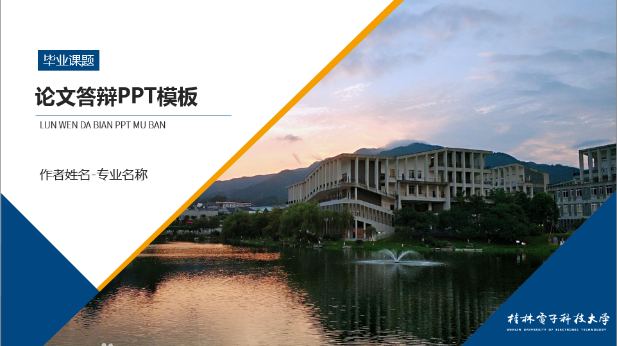 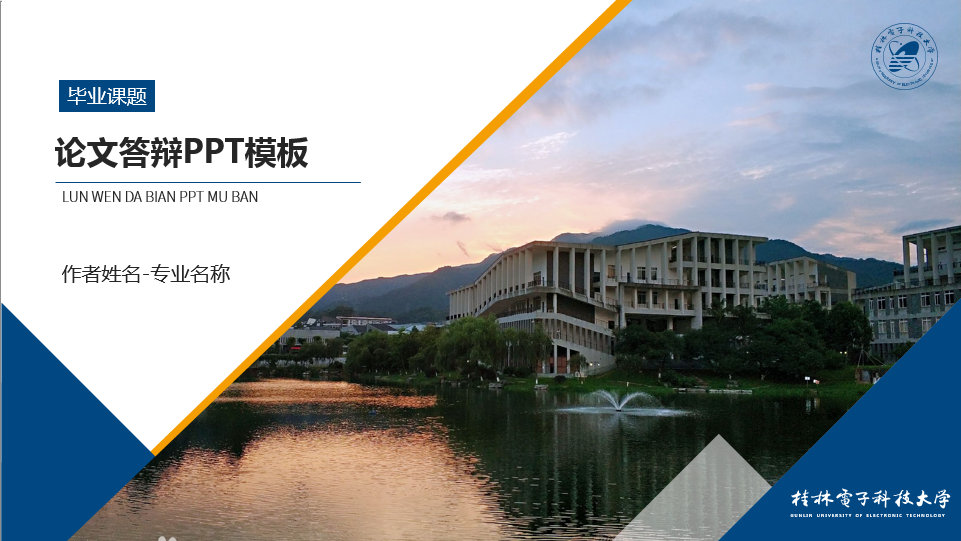 图片的替换
本模板图片，均采用“占位符”的方式进行设计，图片的替换简单高效
01.删除原图-“占位符”
02.选择新图片-确定
03.选中图片-右键-置于底层
图标的替换
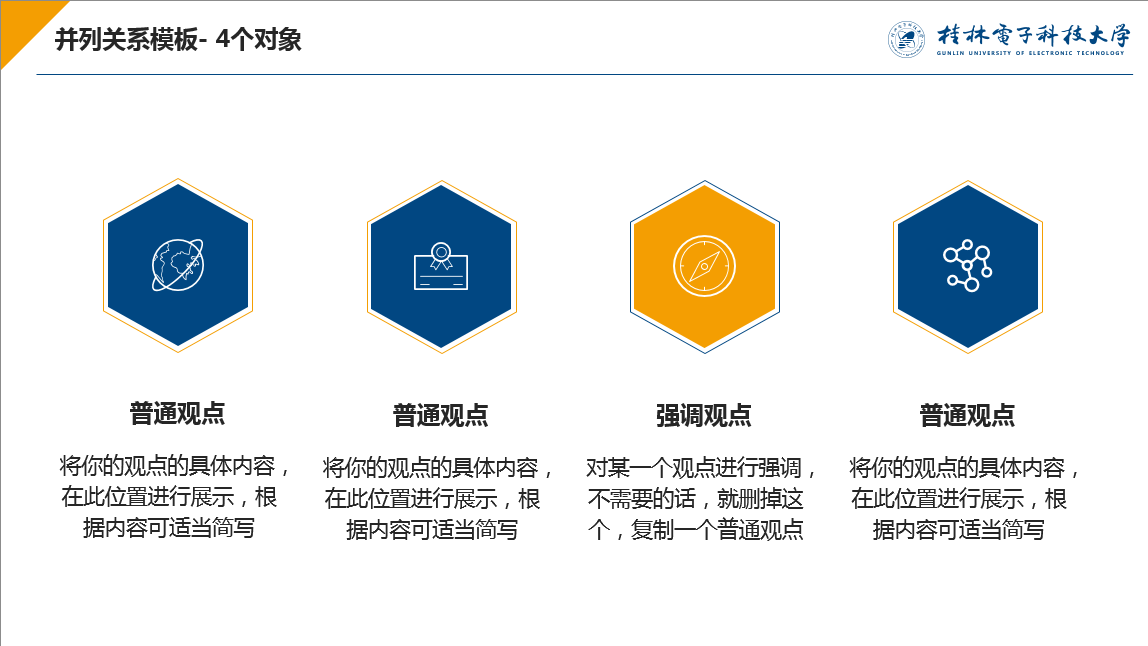 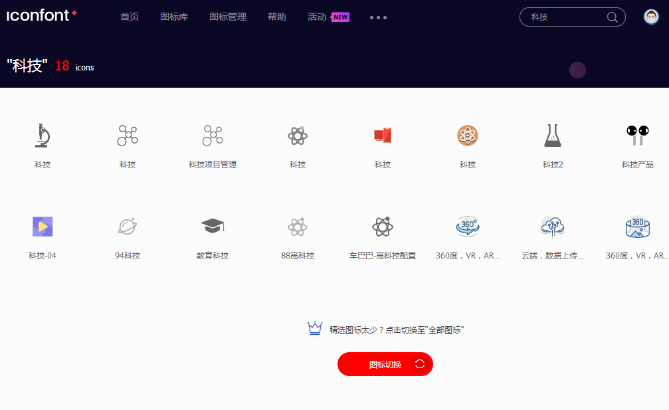 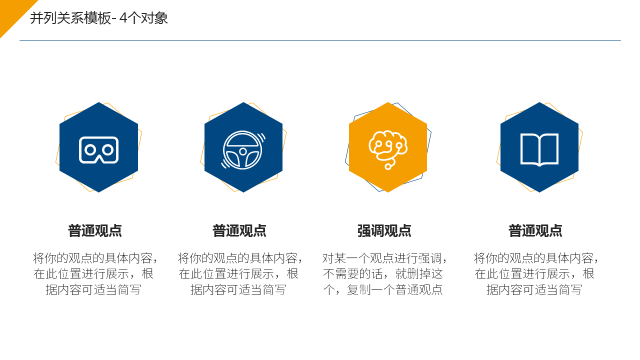 本模板中的图标，可根据实际要表达的意思进行更换，以达到最佳展示效果
01.选中图标-删除
02.下载新图标
03.替换原有图标
推荐网址：www.iconfont.cn
设计规范
SPECIFICATION
R 1  
G 71 
 B 130
R 3  
G 218 
B 223
主题色
辅助色
R 244 
G 158
B 2
基本色
强调色
R 38  
G 38
B 38
设计规范
SPECIFICATION
思源黑体
中文
微软雅黑
18px   主要用于PPT正文内容
20px   主要用于PPT模板主标题
英文
Calibri Light
Calibri
16px   主要用于PPT装饰内容
16px   主要用于PPT辅助内容
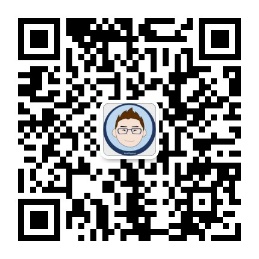 DESIGN BY 
HEALTHYYANG
healthyyang2
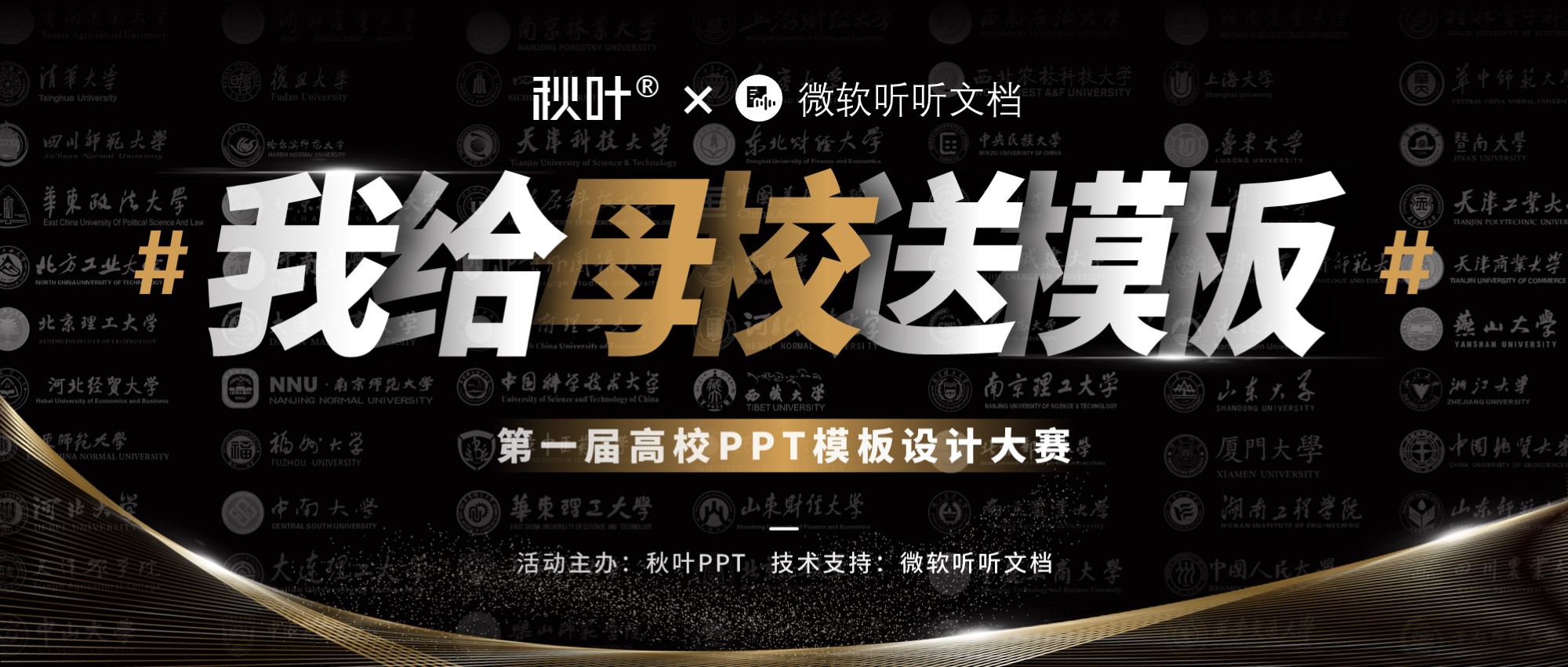 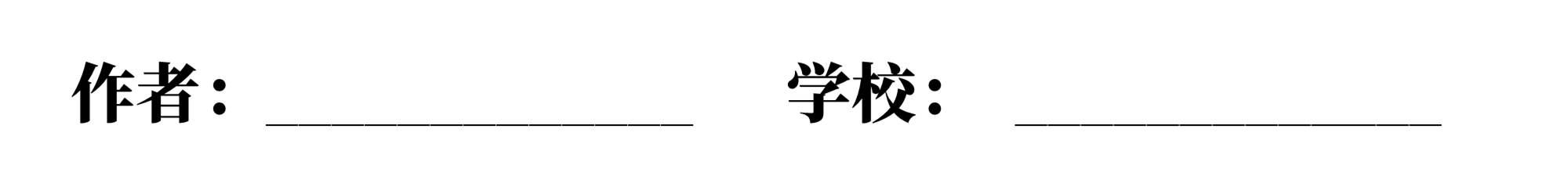 HEALTHYYANG
桂林电子科技大学
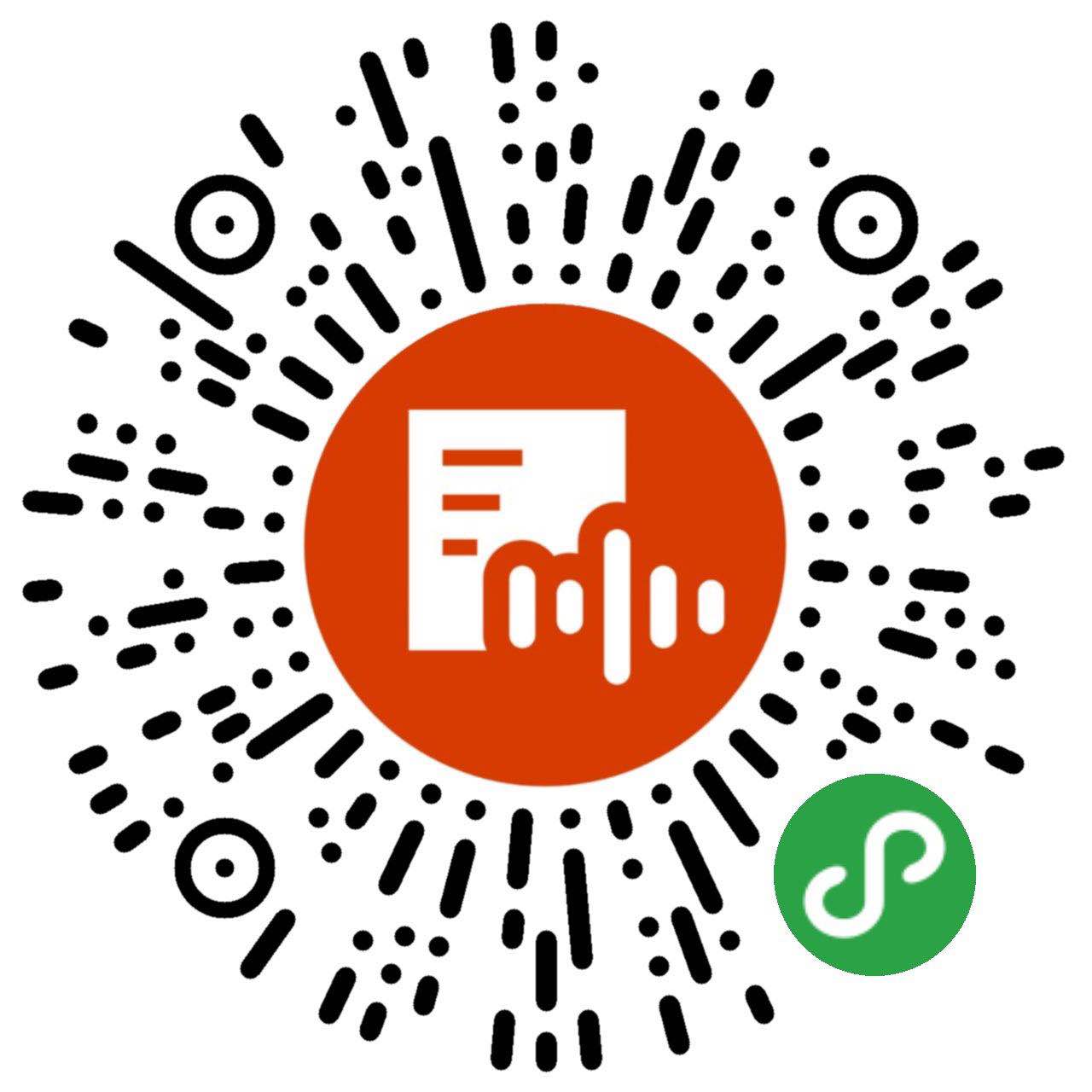